8L Earth and Space
CW
15/07/2022
8La1 The Moon
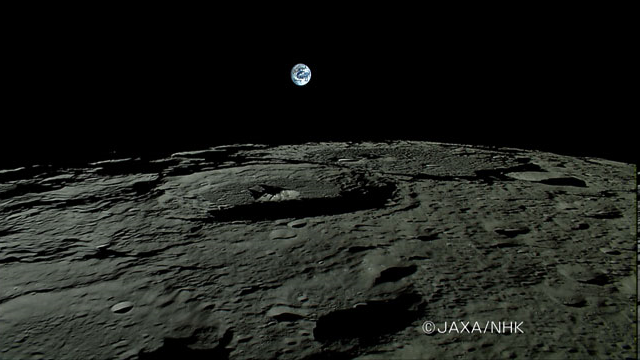 Do Now: 
Draw the moon
Try to draw up to 8 different shapes for the moon and put your drawings in order
Requisitions
Objectives
Explain how we see the Moon. 
Describe how the Earth, Moon and the planets move.
Describe the positions of the Earth and planets in the Solar System.
Describe some ways of investigating the planets.
Compare the geocentric and heliocentric models of the Solar System
Use a model to explain why we see phases of the Moon.
Explain how technological developments have increased our knowledge of the Solar System.
Explain why the heliocentric model is our current model of the Solar System.
Compare different theories for the origin of the Moon.
Use a model to explain why we have partial and total solar eclipses.
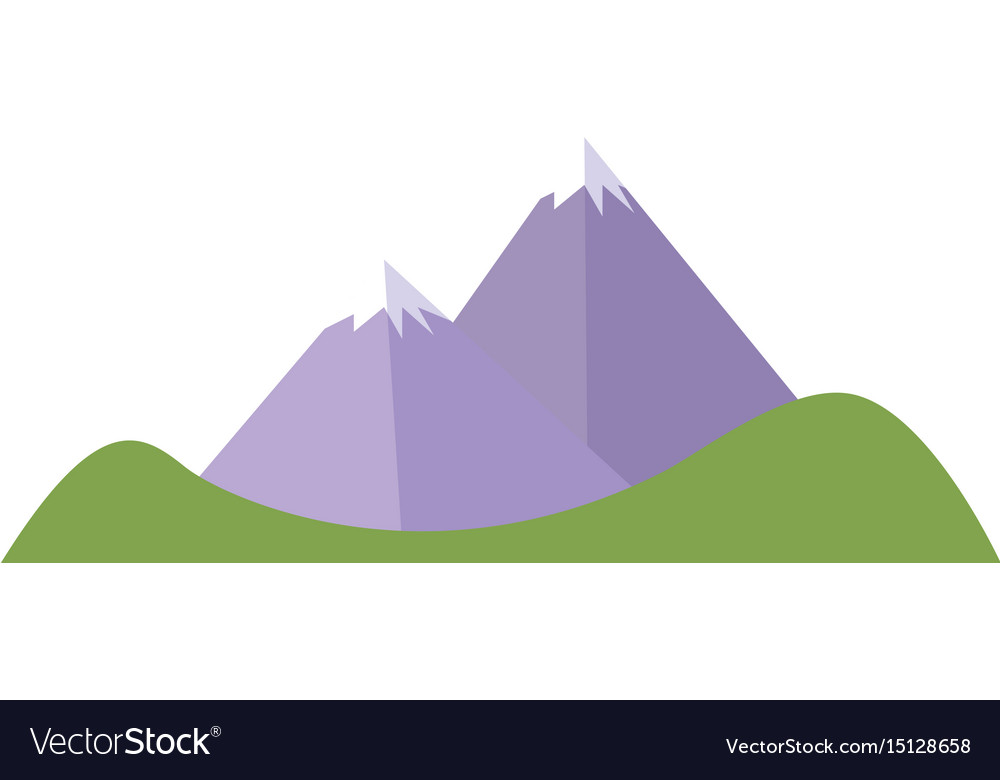 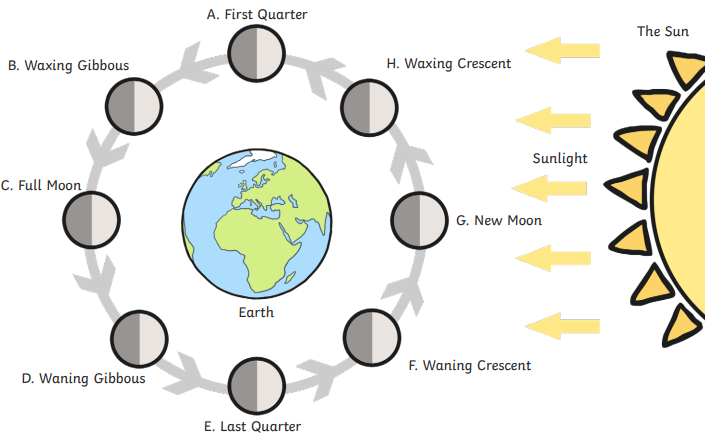 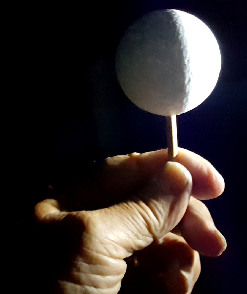 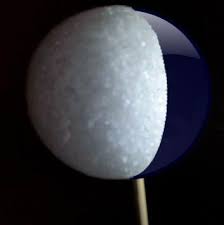 Complete your diagrams based on how the moon would look from Earth
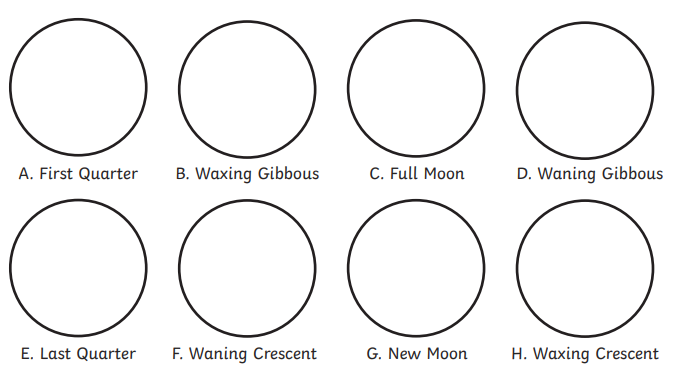 Read through the info on the top of the sheet.
Complete the diagrams using your rough drawings and ½ coloured spheres to help you.
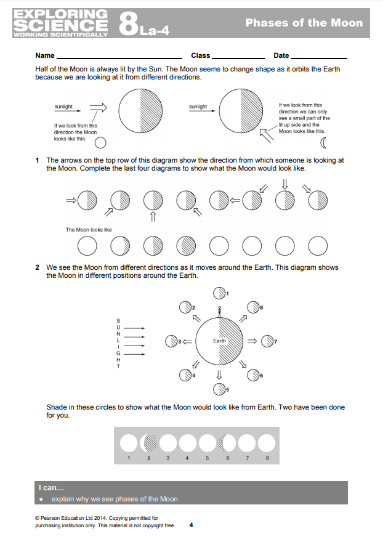 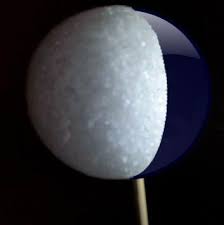 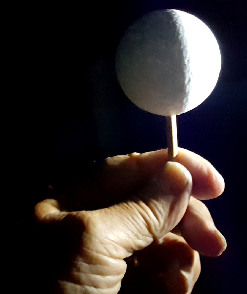 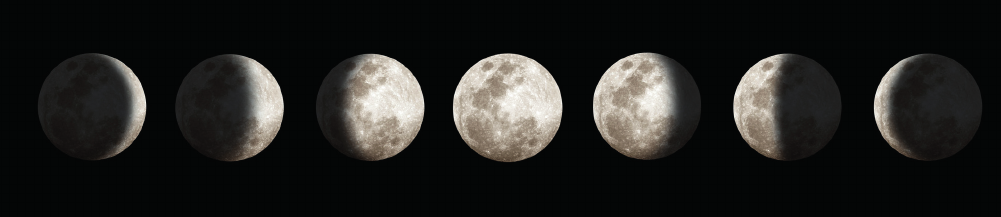 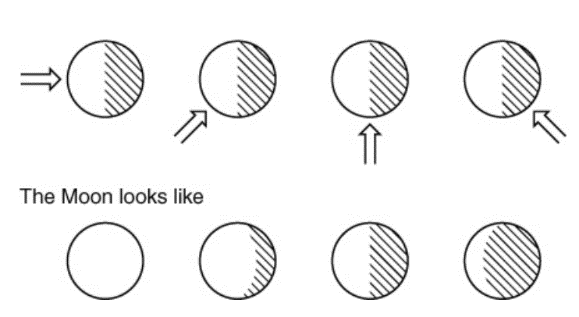 Which is easier: using the arrows, or following the pattern?
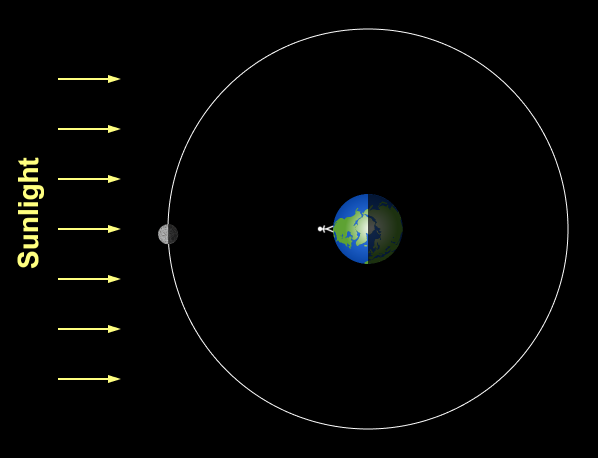 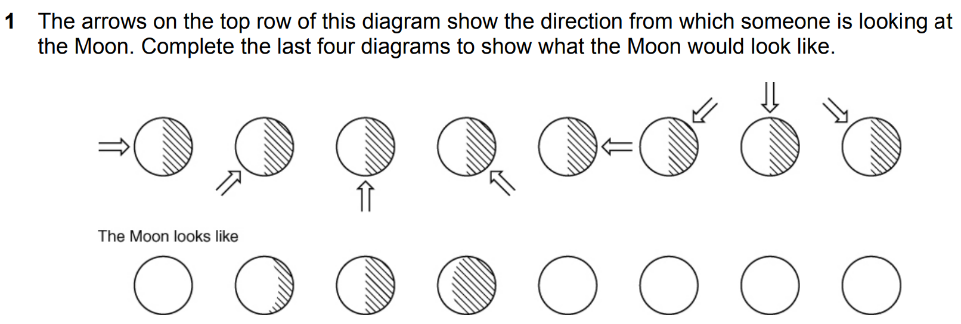 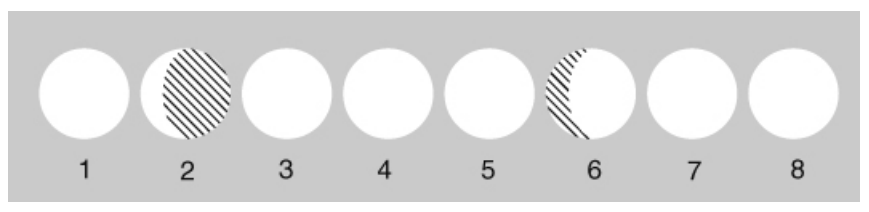 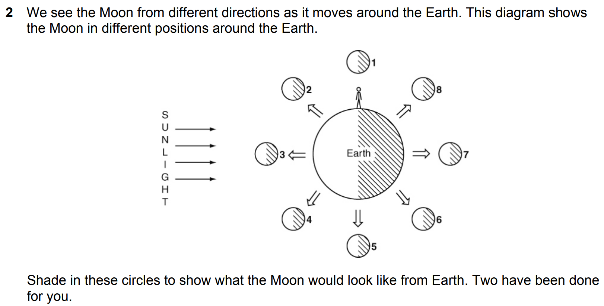 Add lines from the top and bottom of the Sun to work out what the eclipse would look like at A and B.
Solar Eclipse
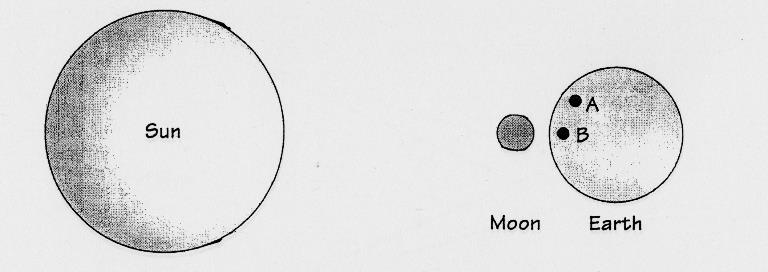 What will a person at B see?
What will a person at A see?
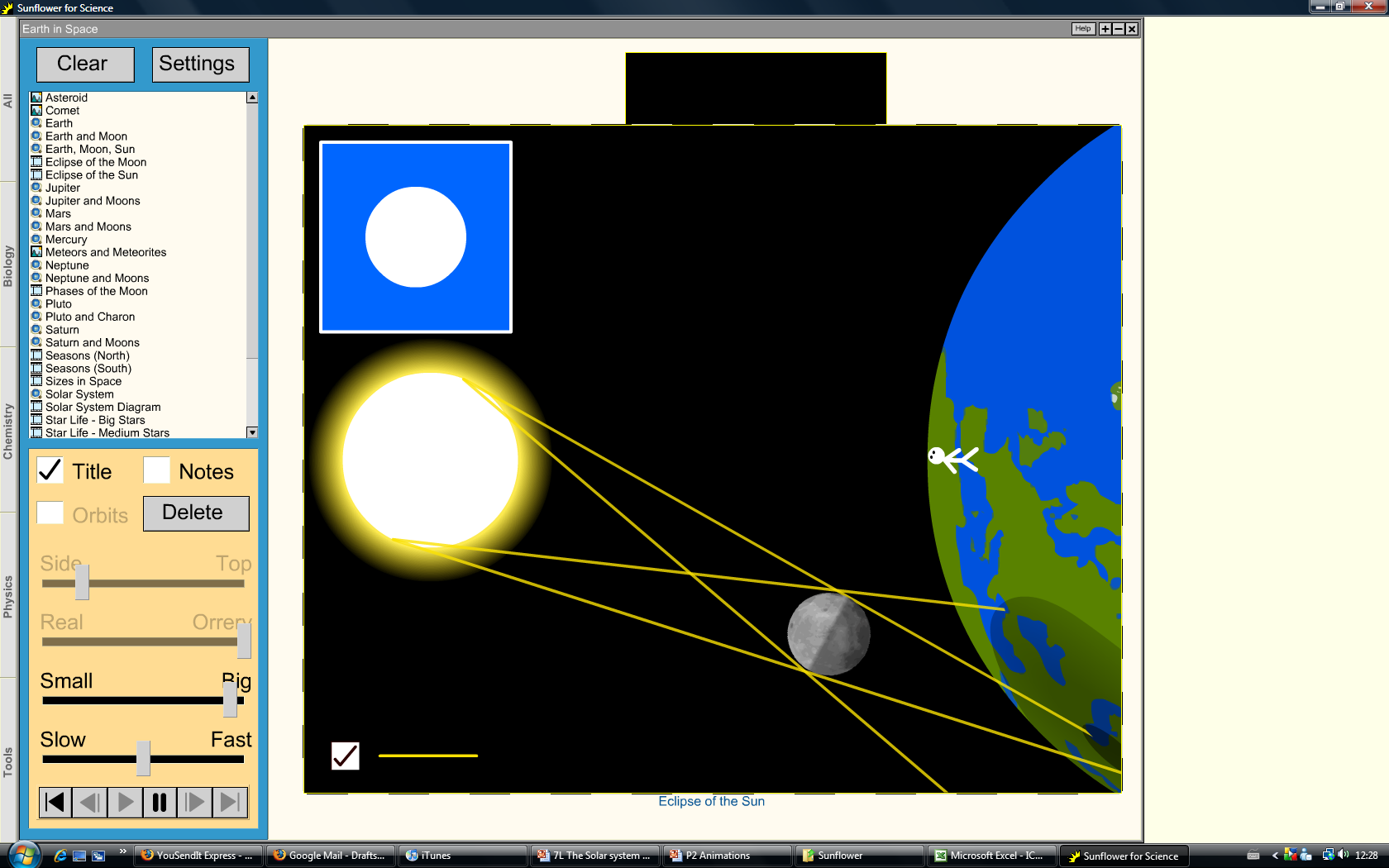 	Teachers in school only: Run Sunflower for Science as external application & choose ‘Earth in Space  Examples  Eclipses’.
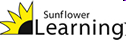 [Speaker Notes: EXAMPLE SCREENSHOT ONLY:
Run Sunflower for Science as external application & choose ‘Earth in Space  Examples  Eclipses’.]
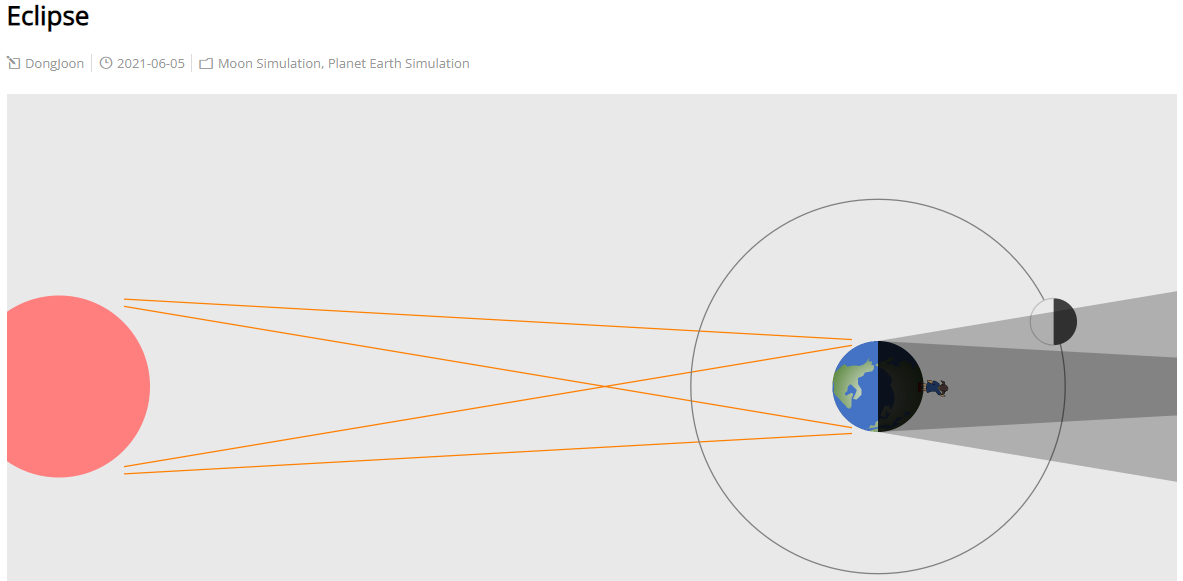 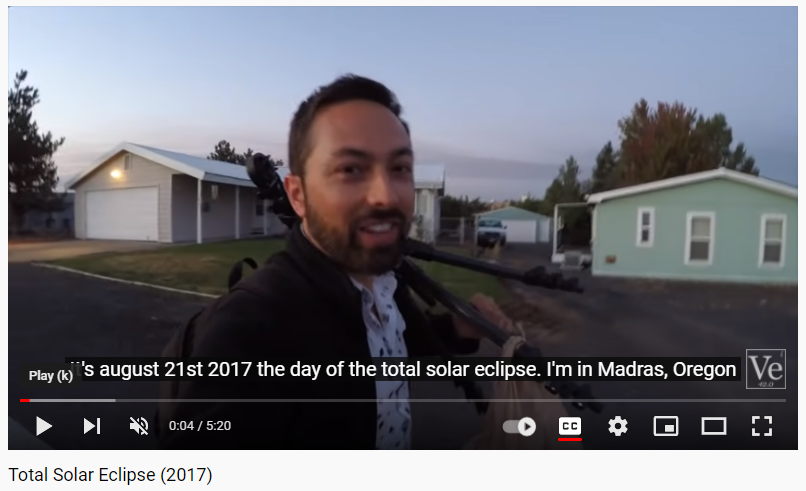 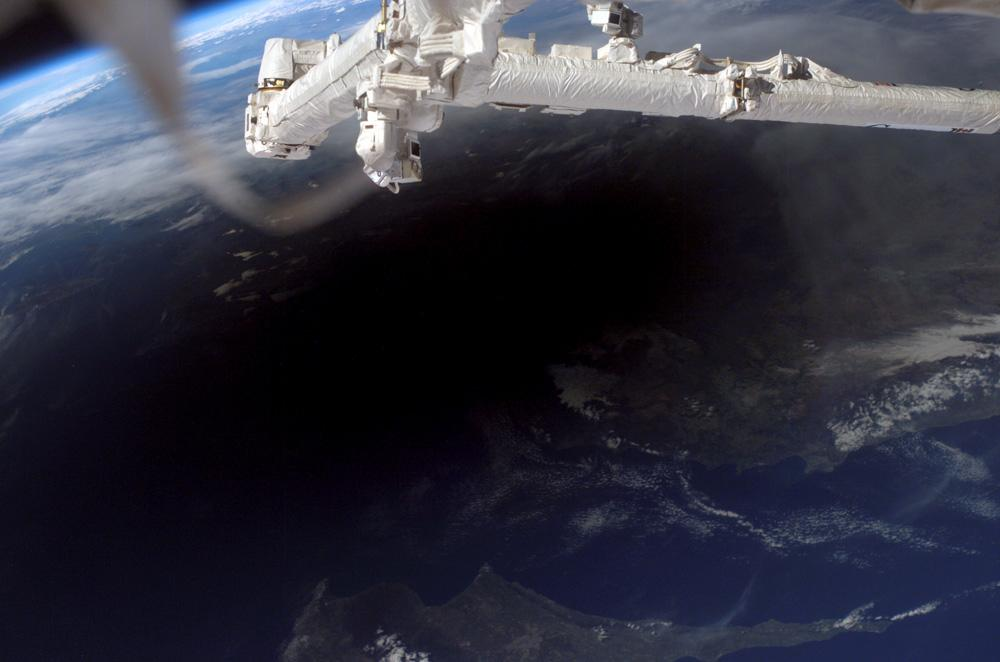 Total eclipse
Partial eclipse
Write Down
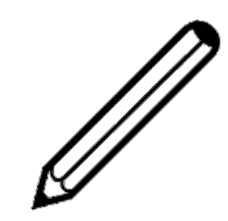 Solar Eclipse
What is a lunar eclipse?
Person at A sees a _______ eclipse.
Person at B sees a _______ eclipse.
partial
total
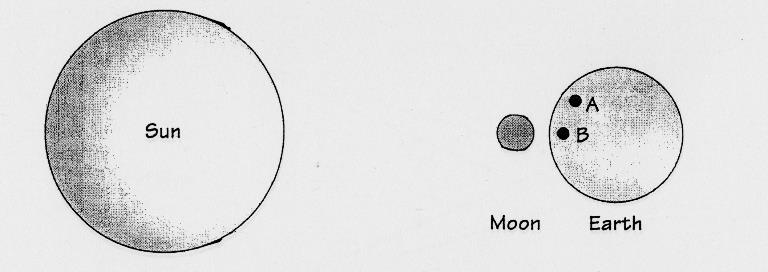 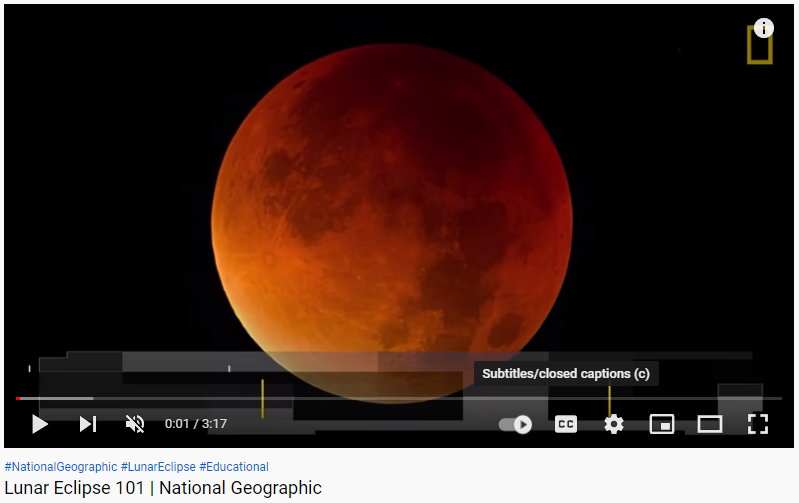 Write Down
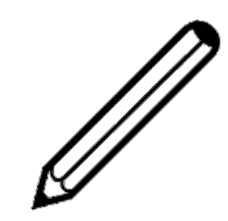 Lunar Eclipse
Person at A sees___________________.
Person at B sees ___________________.
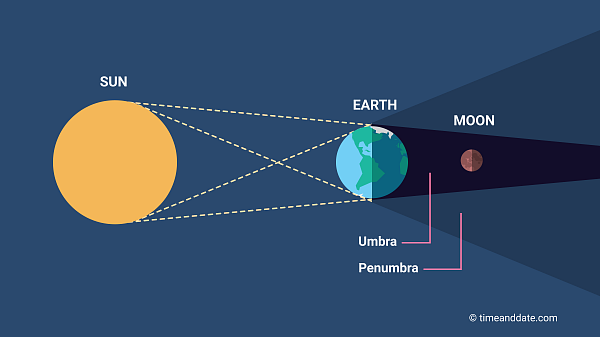 total
partial
Person at A sees a _______ eclipse.
Person at B sees a _______ eclipse.
Write Down
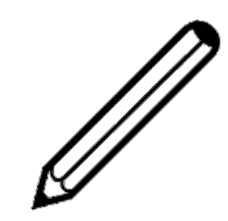 Lunar Eclipse
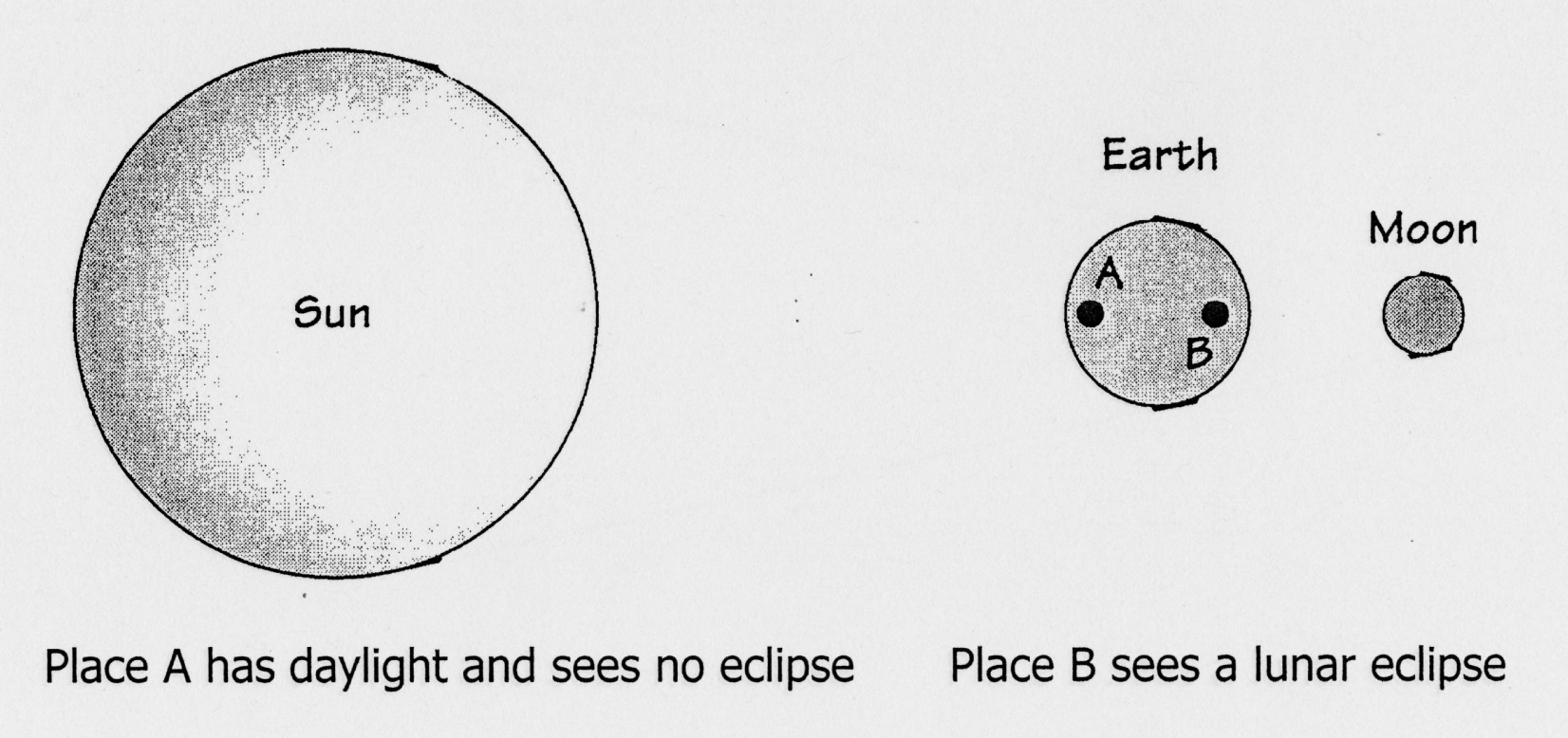 Origin of the Moon
From the next video write down what happened to create the Moon and what else this caused.
What other theories are there?
Has the Moon always been there?
Where did it come from?
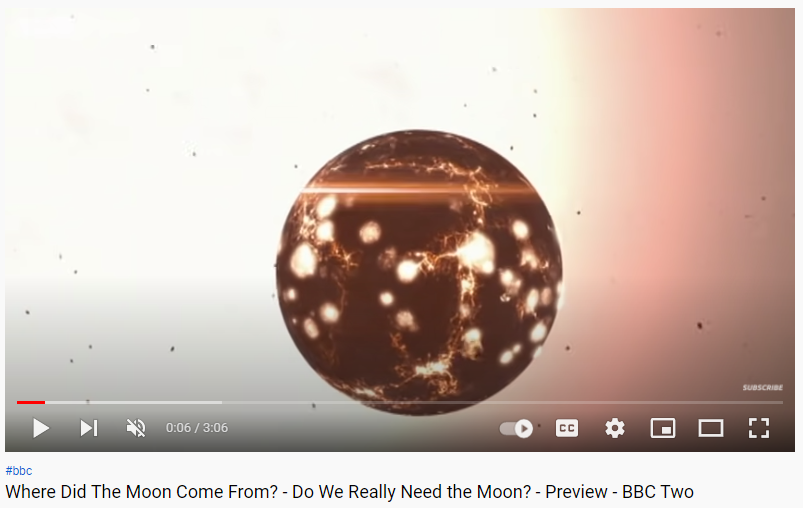 Hot seat
 Give a clue or definition for these keywords.
full moon
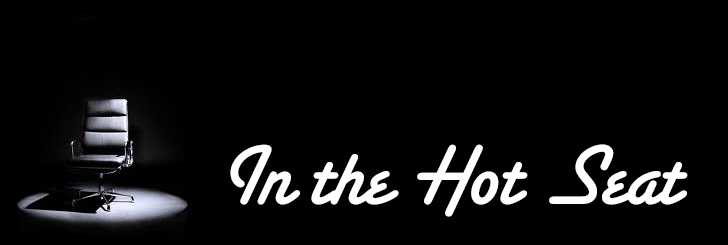 Hot seat
 Give a clue or definition for these keywords.
solar eclipse
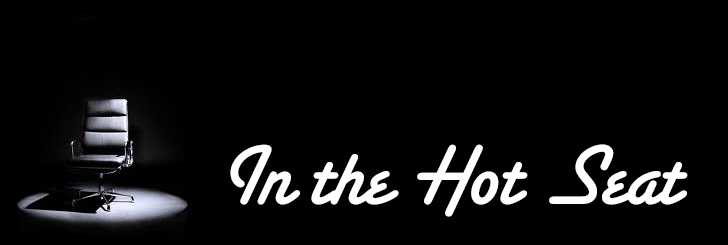 Hot seat
 Give a clue or definition for these keywords.
crescent moon
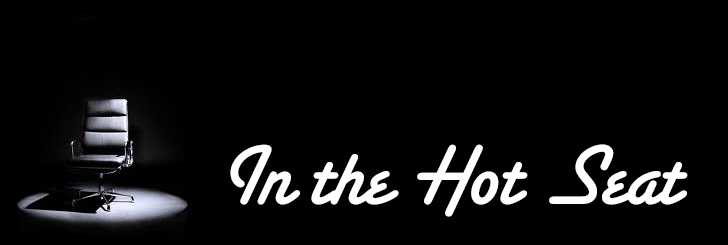 Hot seat
 Give a clue or definition for these keywords.
partial eclipse
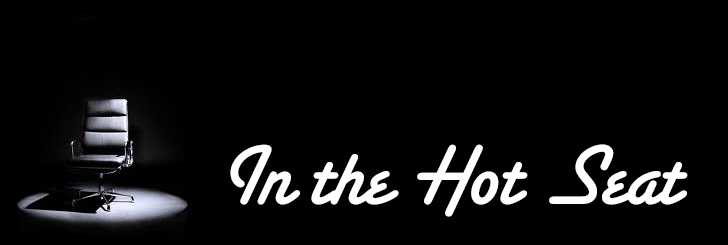